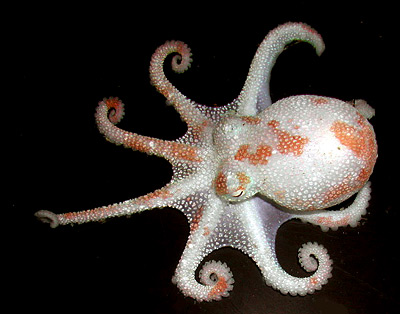 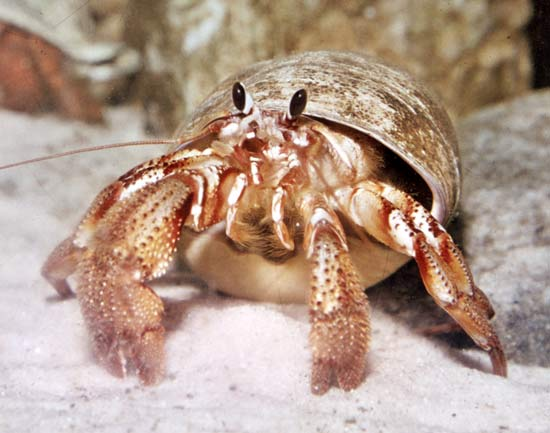 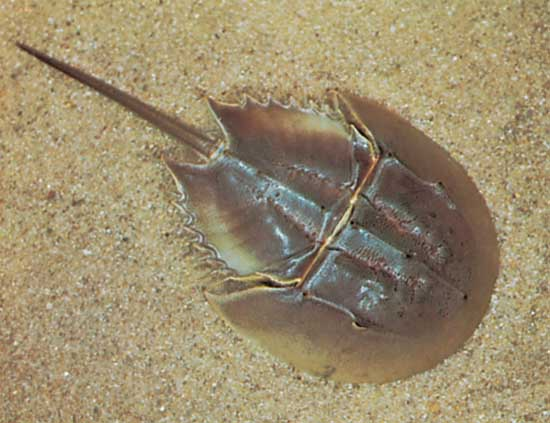 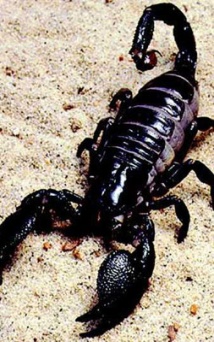 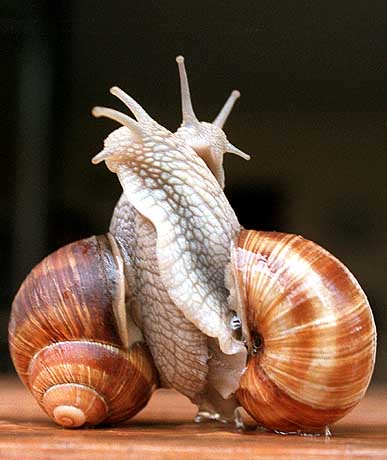 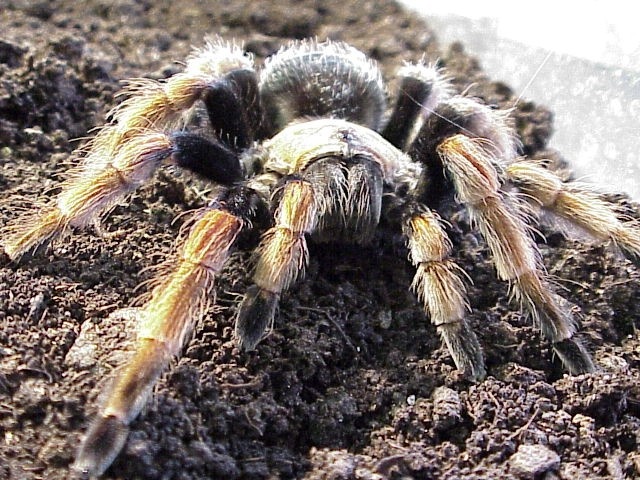 Kaninchenblut
Spinnenblut
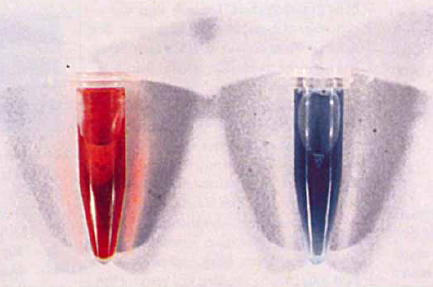 His
Molekulargewicht 64 kD
N
N
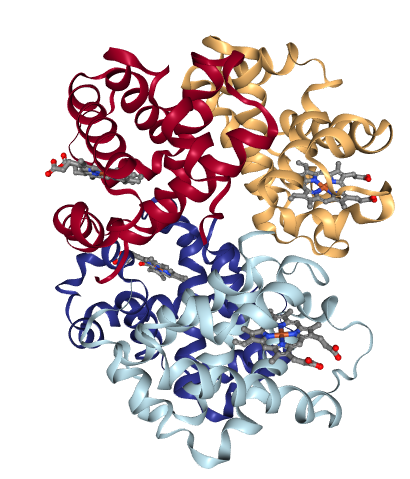 Fe
N
N
O2
Aktives Zentrum des Hämoglobins
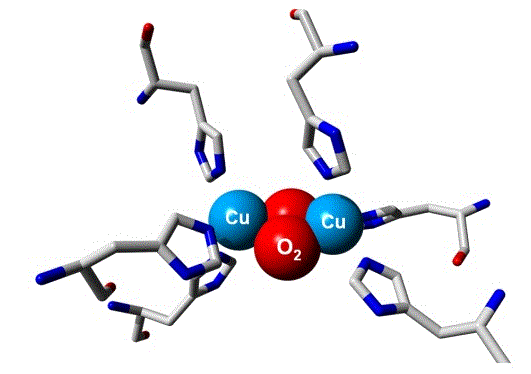 Molekulargewicht 75kD
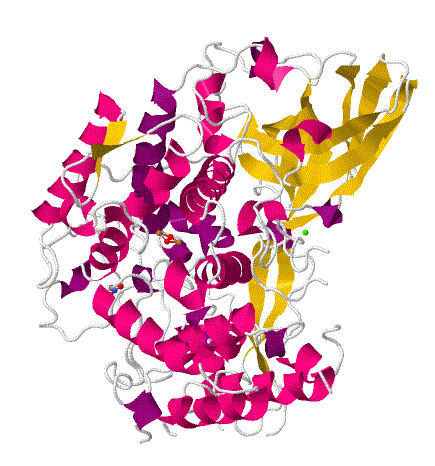 Aktives Zentrum des Hämocyanins
Domäne III	
Domäne II	
Domäne I
His
His
farblos
Cu
Cu
His
His
His
His
+ O2
- O2
His
His
His
O
Cu
Cu
O
His
His
blau
His
Desoxy-Form
Cu (I)
Cu (I)
0,462 nm
0,121 nm
O
O
O
HO-OH
0,141 nm
Cu (II)
Cu (II)
0,148 nm
0,360 nm
Oxy-Form
O
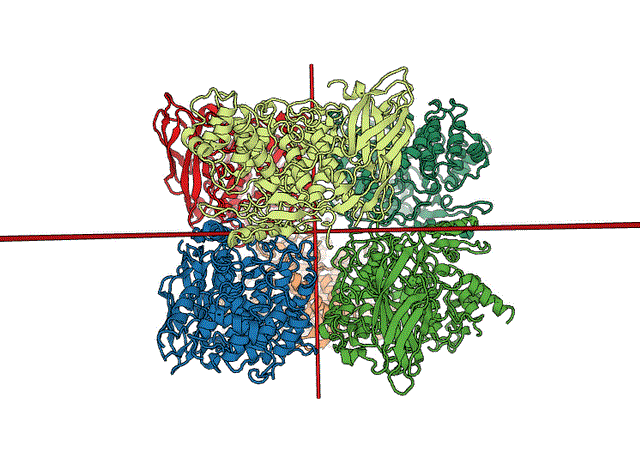 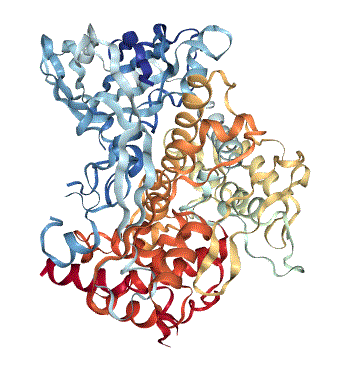 6x
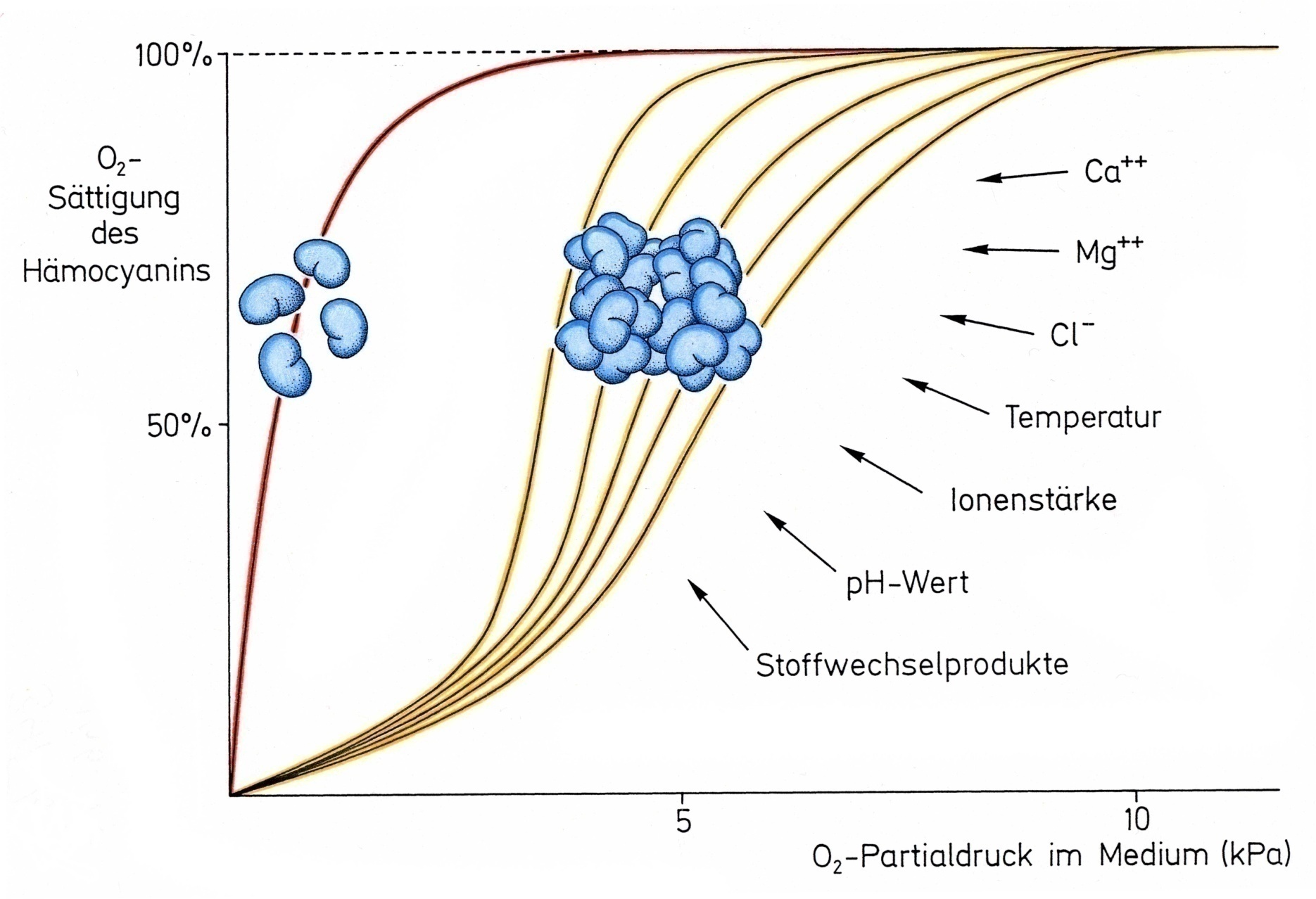 Temperatur
Ionenstärke
pH-Wert
Metaboliten